Муниципальное дошкольное образовательное учреждение г.о. Балашиха «Детский сад комбинированного вида № 27 «Капелька»
Доклад
на тему: Развитие компонентов устной речи детей через описание сюжета по картине
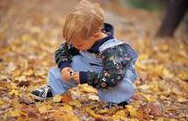 подготовил:
старший воспитатель, Ануфриева Л.И.
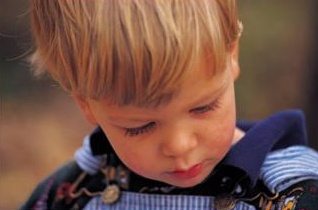 Развитие компонентов устной речи детей через описание сюжета по картине  - одна из наиболее сложных методических задач дошкольного воспитания и развития.
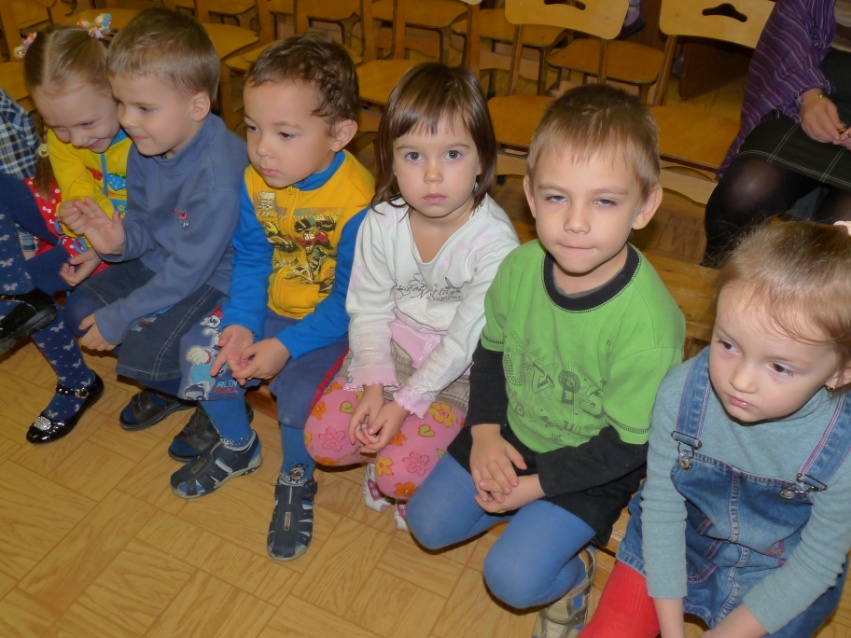 Проблема развития устной речи детей хорошо известна широкому кругу педагогических работников: воспитателям, узким специалистам, психологам.
Главной задачей развития устной речи дошкольника      является совершенствование её компонентов:
Такая задача решается через различные виды речевой деятельности, в частности,  описание сюжетов по картине.
При обучении детей описательному рассказу, описанию предметов, воспитатель решает следующие задачи:
- развитие умения выделять существенные признаки и основные части предмета;
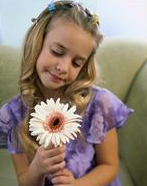 - формирование обобщённых представлений о правилах построения рассказа -описания;
- овладение языковыми средствами, необходимыми для описания, составления описательного рассказа.
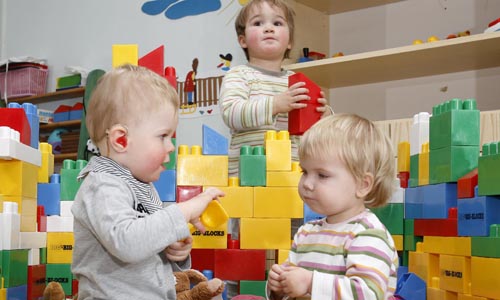 Подготовка детей к овладению устной речью начинается с раннего возраста.
Дети учатся понимать речь взрослых слушать небольшие рассказы, отвечать на простейшие вопросы, рассказывать о изображённом на картине, о новой игрушке.
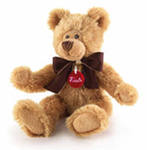 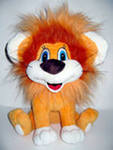 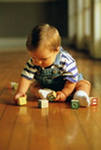 Основными задачами воспитателя в процессе развития речи у дошкольника в возрасте 4-5 лет являются:
- обучение  активно участвовать в беседе, понятно для слушателей отвечать на вопросы и задавать их;
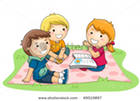 - обучение детей описывать предмет, картинку (по образцу);
- упражнение в составлении рассказов по картине, созданной ребёнком с использованием раздаточных карточек;
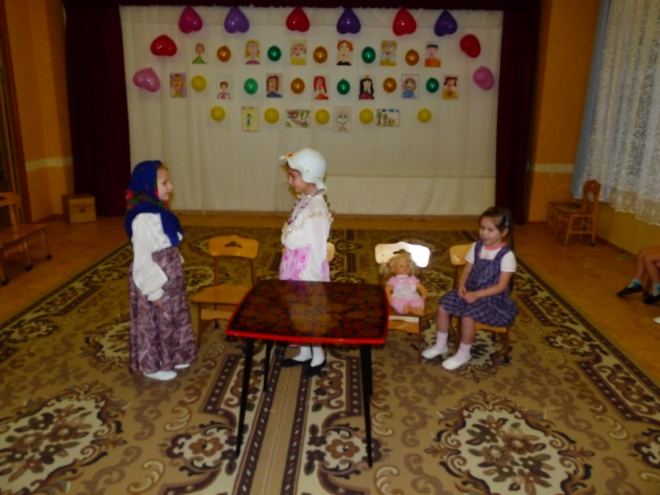 - упражнение детей в умении драматизировать небольшие сказки.
5 – 6 лет
К рассказам детей старшего дошкольного возраста предъявляются большие требования:
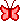 - самостоятельность, образность, целесообразность использования языковых средств (точное обозначение действий, качеств, состояний и т.д.).
Осознание ребенком задания является необходимым условием правильного его выполнения.
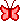 Руководящая роль воспитателя при этом очень велика.
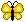 Заключается в:
- обучении (по плану и образцу) рассказывать о предмете, о содержании сюжетной картины; составлять рассказ  по картинкам с последовательно развивающимся действием;
- развитии умения составлять рассказы о событиях из личного опыта (по плану), придумывать концовки к незнакомым сказкам;
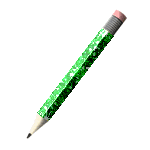 - формировании умения детей составлять небольшие рассказы творческого характера на тему, предложенную воспитателем.
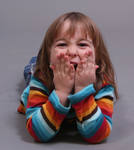 Программа подготовительной группы рекомендует:
- совершенствовать умение составлять рассказы о предметах, о содержании картины с последовательно развивающимся сюжетом;
- придерживаться совместно составленного плана.
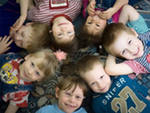 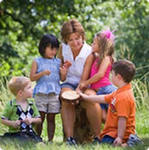 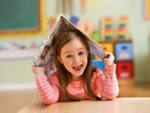 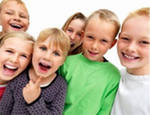 В обучении рассказыванию по картинке прибегают к следующим методическим приёмам:
- образец рассказа педагога по картинке или её части;
- наводящие вопросы, предваряющие план рассказа;
- составление рассказа по фрагментам картинки;
- коллективное сочинение рассказа детьми.
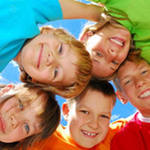 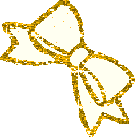 Основные этапы работы с сюжетом по картине.
- определение состава картинки, называние живых и неживых объектов, схематическое обозначение;
- нахождение связей между объектами на картинке.
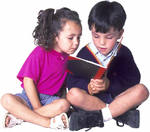 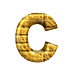 оветы педагогу
-  Воспитатель должен проявлять живой интерес и эмоционально реагировать на ответы детей.
- Темп работы должен быть достаточно быстрым, воспитатель должен энергично и оперативно производить моделирование названных детьми объектов.
Предварительно должен быть составлен тематический словарь.
Последовательность называния объектов может быть любая.
- Обязательным условием является обозначение «земля-небо», «пол - потолок». Данные ориентировки впоследствии помогут детям найти связи между объектами: Такой – то объект лежит на полу, а этот – летает в небе.
- По окончанию определения состава картины необходимо подвести итог (быстро перечислить все названное, начиная с главного). Обращение идет не только к памяти ребенка, но и к считыванию модельных обозначений.
- Окончательным итогом данной игры считается рефлексия: осознание детьми производимой мыслительной операции и вывод правила – «когда смотришь на картину, надо сначала обозначить объекты, на ней изображенные».
Алгоритм мыслительных действий при определении состава картины
                  1. Перечисление объектов на картине (в том числе и частей).
                  2. Моделирование объектов.
                  3. Группировка по заданному признаку.
                  4. Обобщение перечисленных объектов.
                  5. Рефлексия.
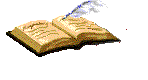 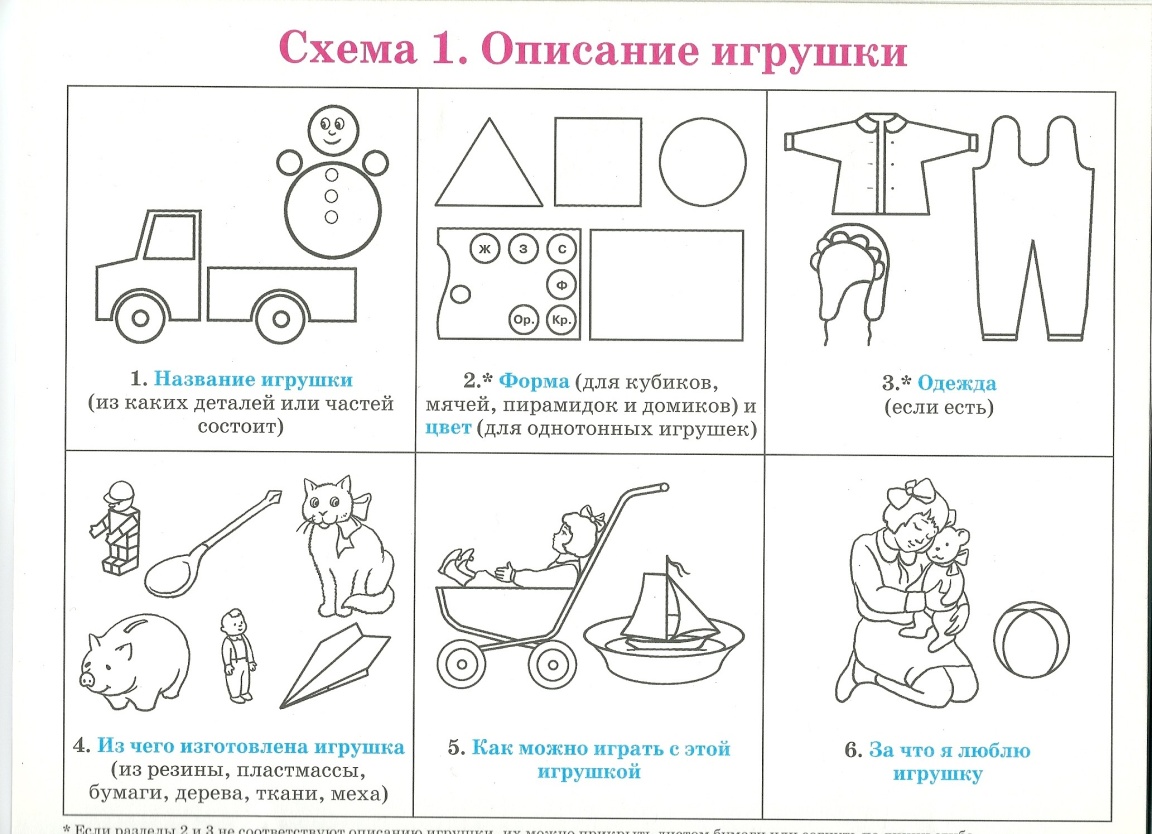 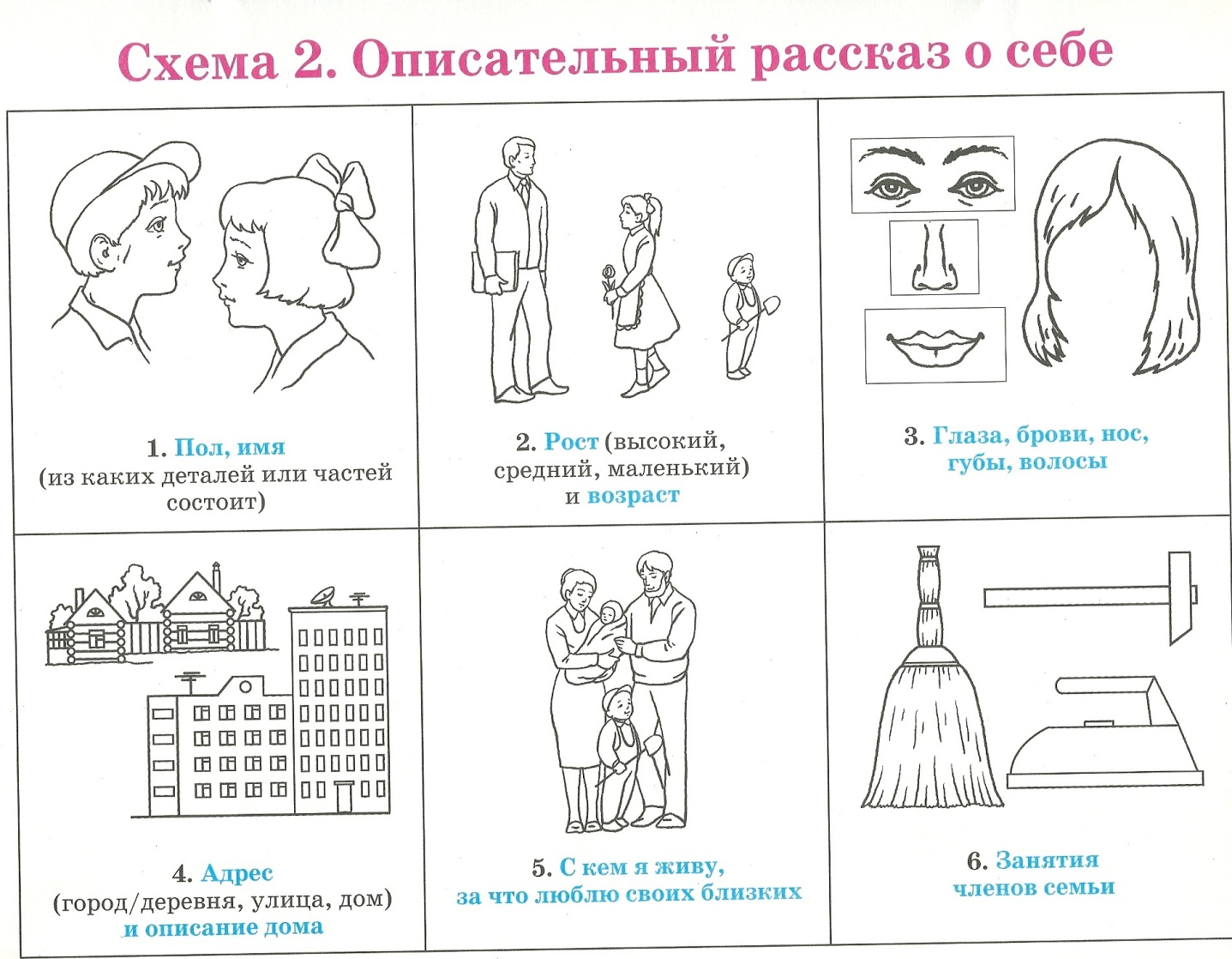 Схема 3. Описание животных, рыб, птиц
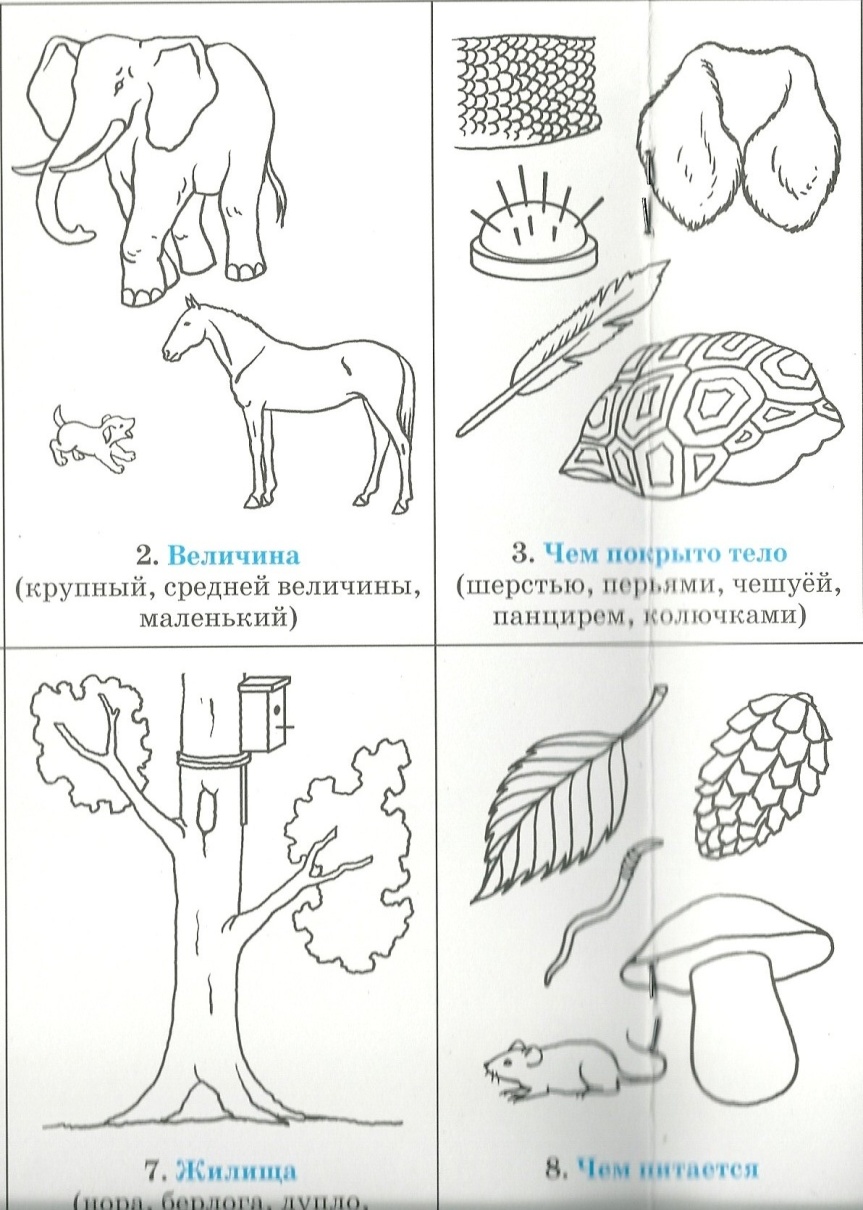 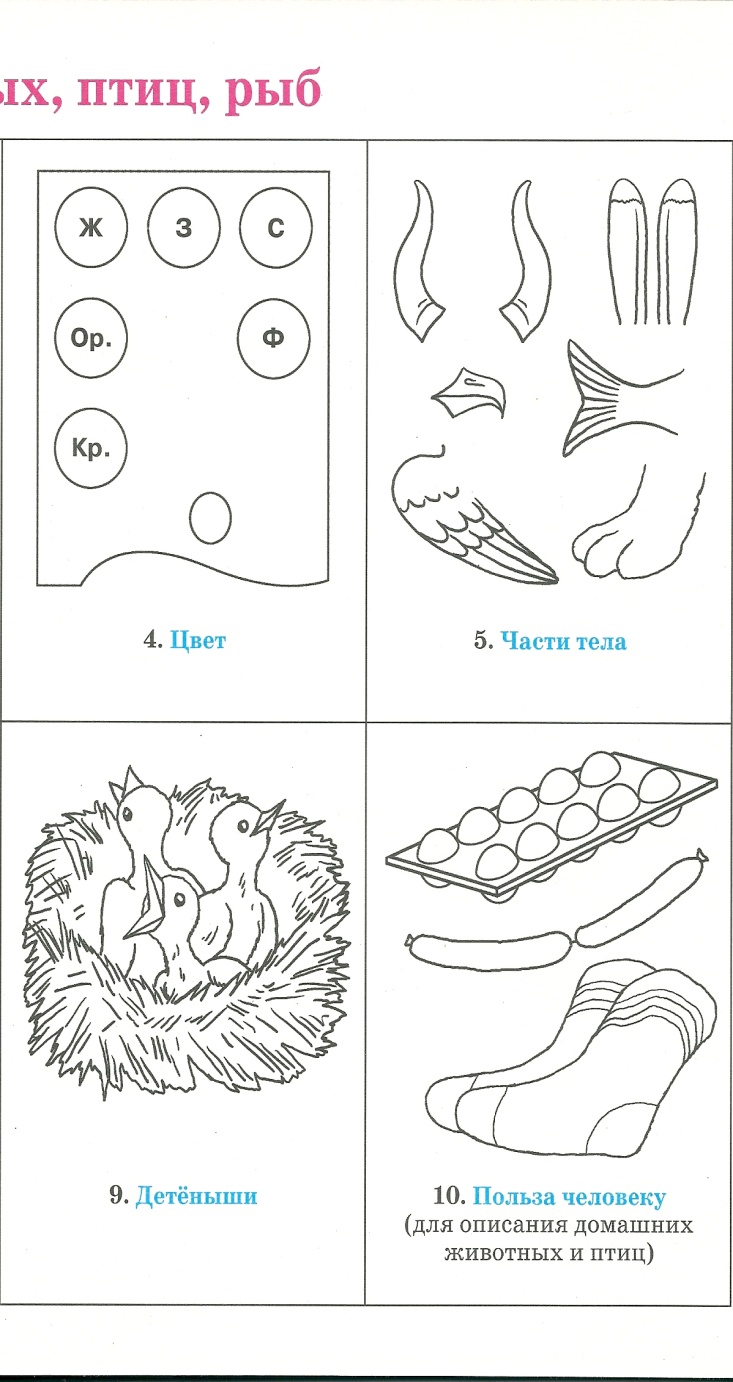 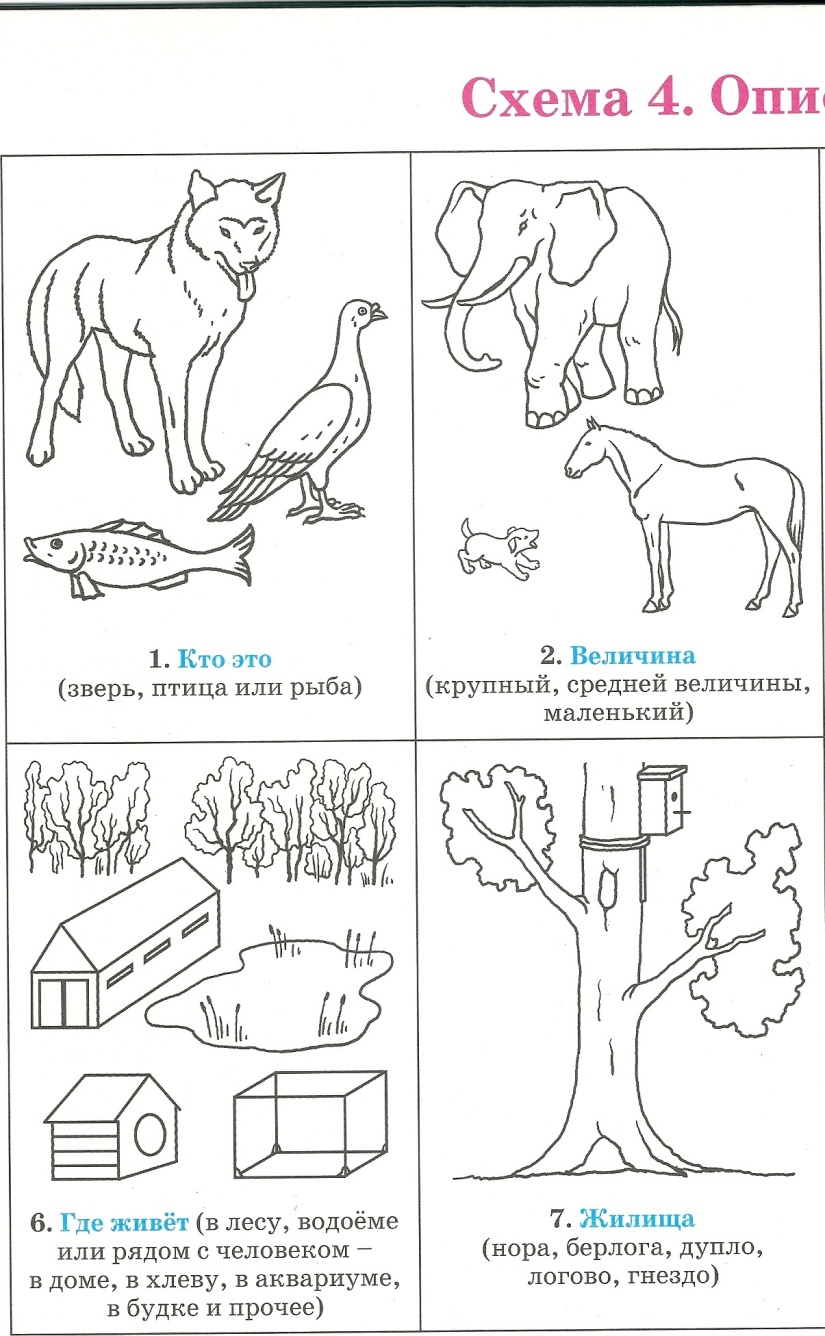 Спасибо за внимание!